BIG DATA &
ALGORITHMES
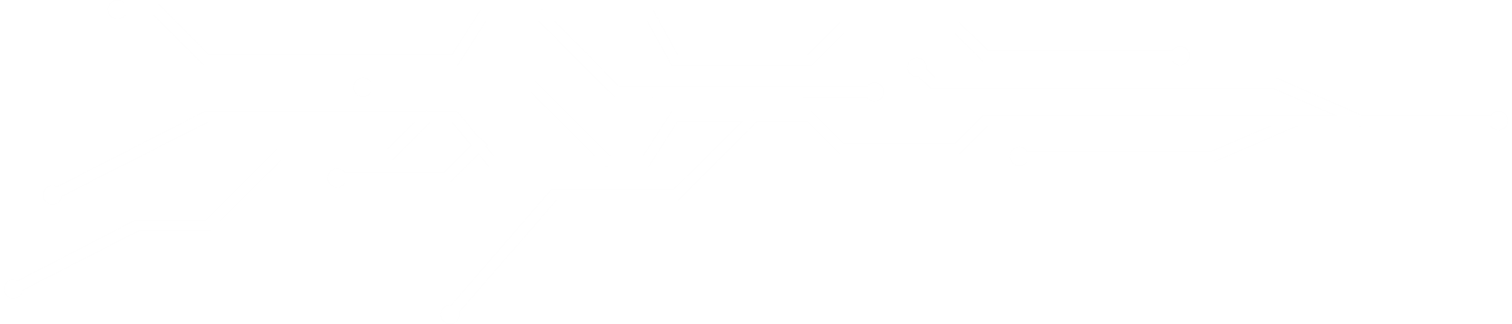 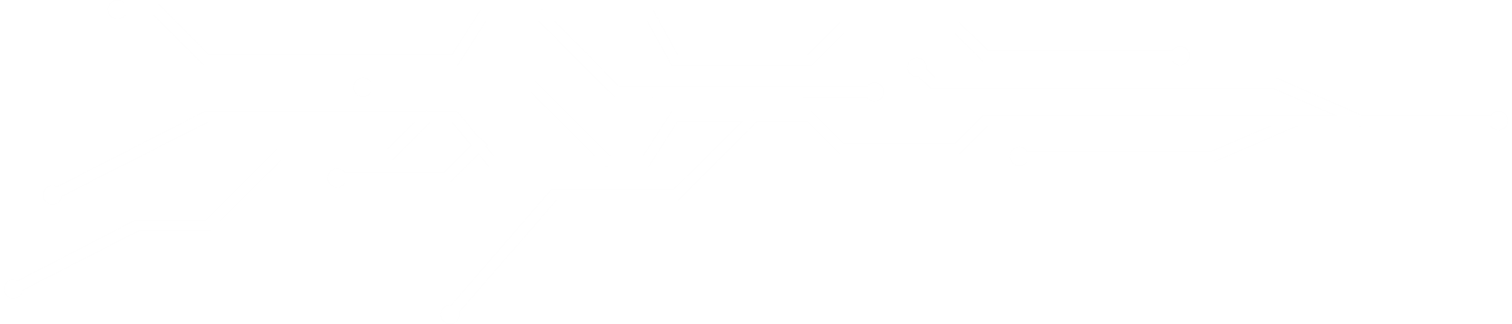 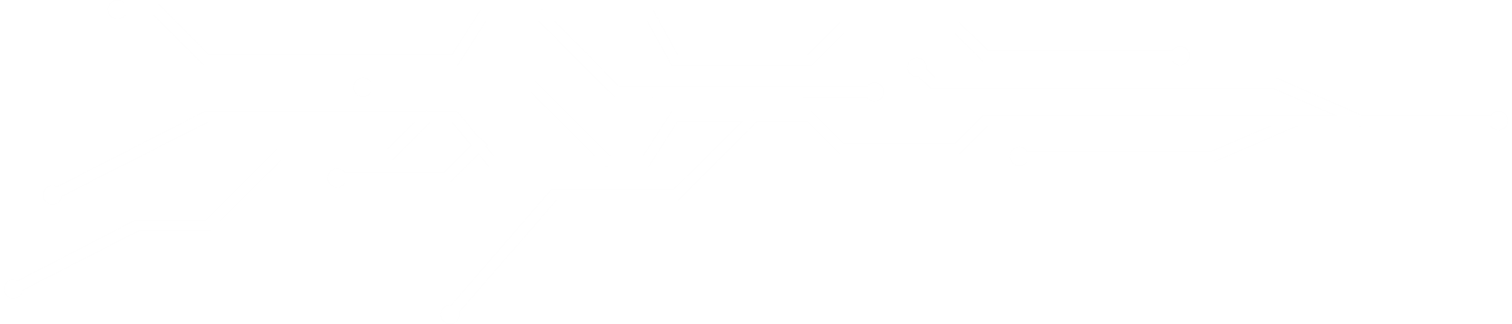 Réalisé par:  Groupe 6

Berrag Ayoub
El Baghdadi Mohamed
Encadrant:

Pr. Mohamed Meknassi
PLAN
01
02
03
04
Les applications de machine learning en Big Data
Introduction au Big Data
Les algorithmes de Big Data les plus utilises
Machine learning & Big Data
Introduction au Big Data
Le phénomène de Big Data
Qu'est-ce que le Big Data?
L’analyse de donnée en masse
La règle de 3V
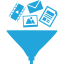 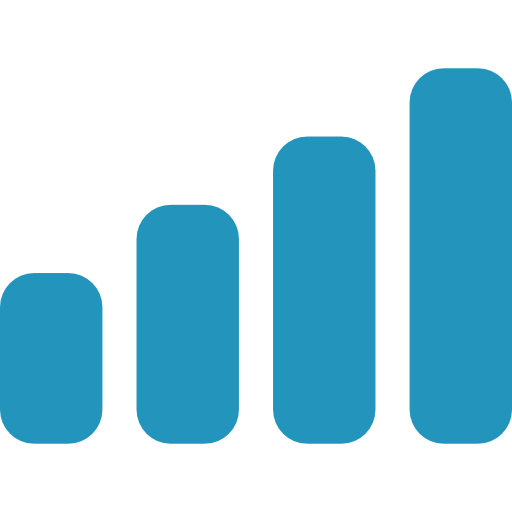 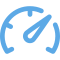 La variété
Le volume
La vélocité
LES ALGORITHMES DE BIG DATA LES PLUS UTILISES
Régression linéaire
Arbres de classification
Partitionnement en K-moyennes
Régression logistique
k plus proches voisins
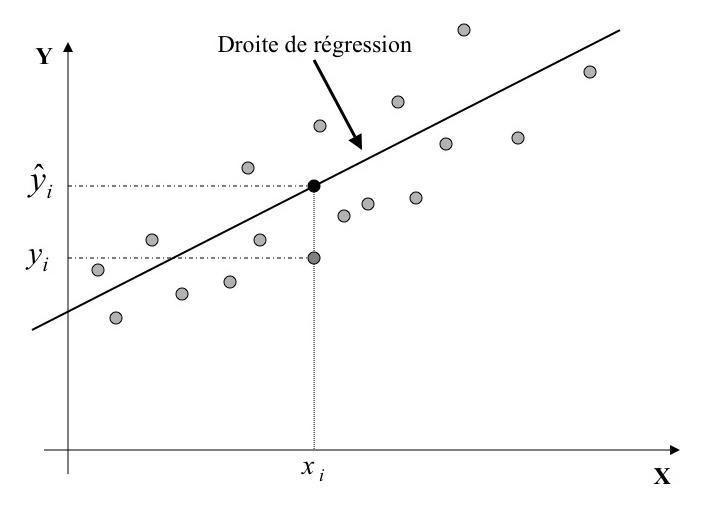 Régression linéaire
Arbres de classification
Partitionnement en K-moyennes
Régression logistique
k plus proches voisins
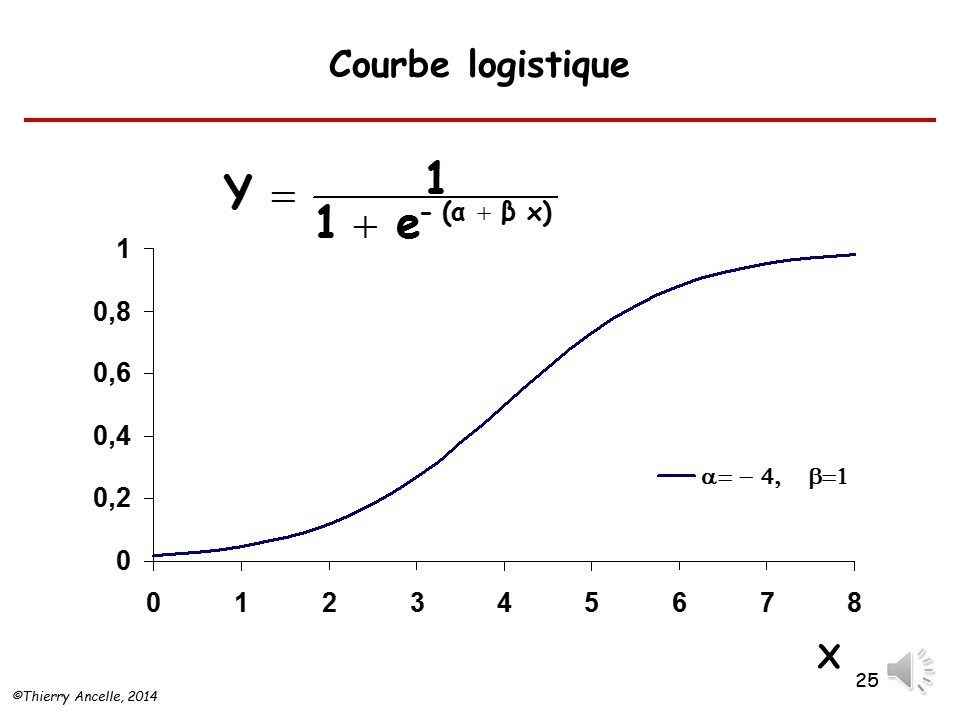 Régression linéaire
Arbres de classification
Partitionnement en K-moyennes
Régression logistique
k plus proches voisins
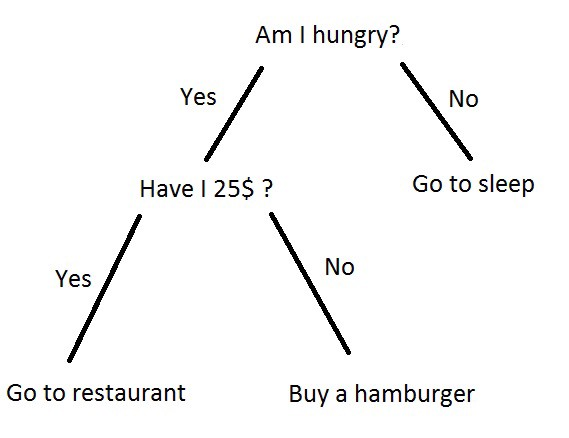 Régression linéaire
Arbres de classification
Partitionnement en K-moyennes
Régression logistique
k plus proches voisins
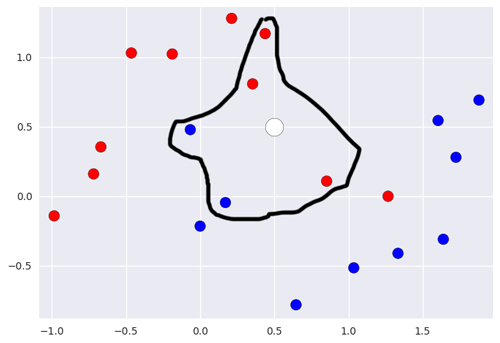 Régression linéaire
Arbres de classification
Partitionnement en K-moyennes
Régression logistique
k plus proches voisins
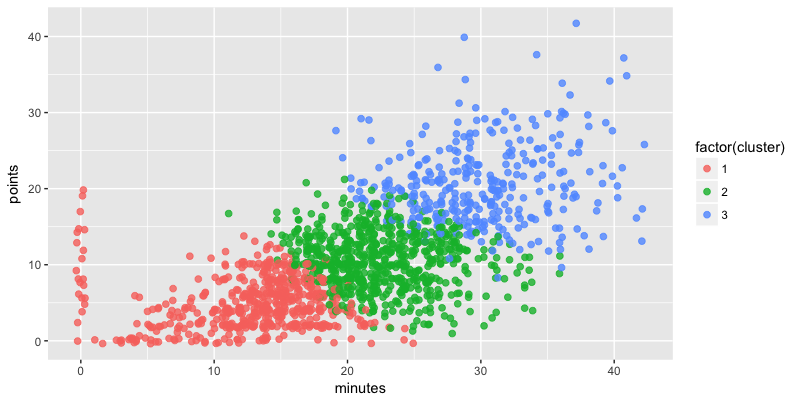 MACHINE LEARNING ET BIG DATA
L’utilisation de Machine Learning avec Big Data
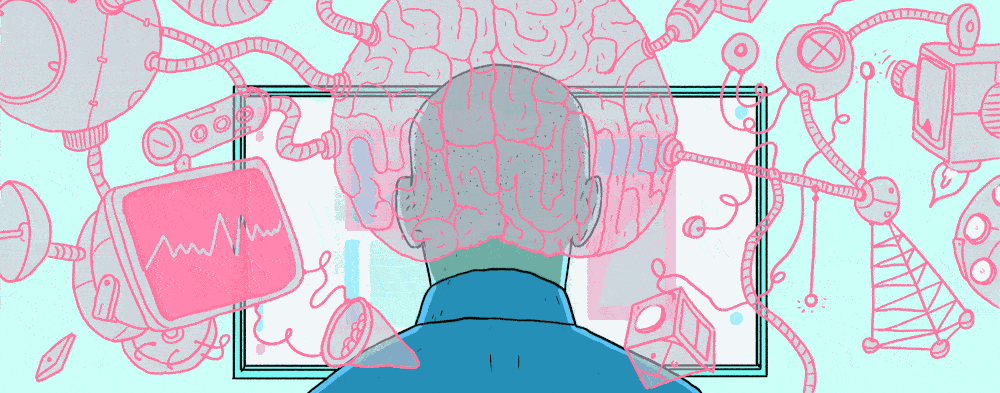 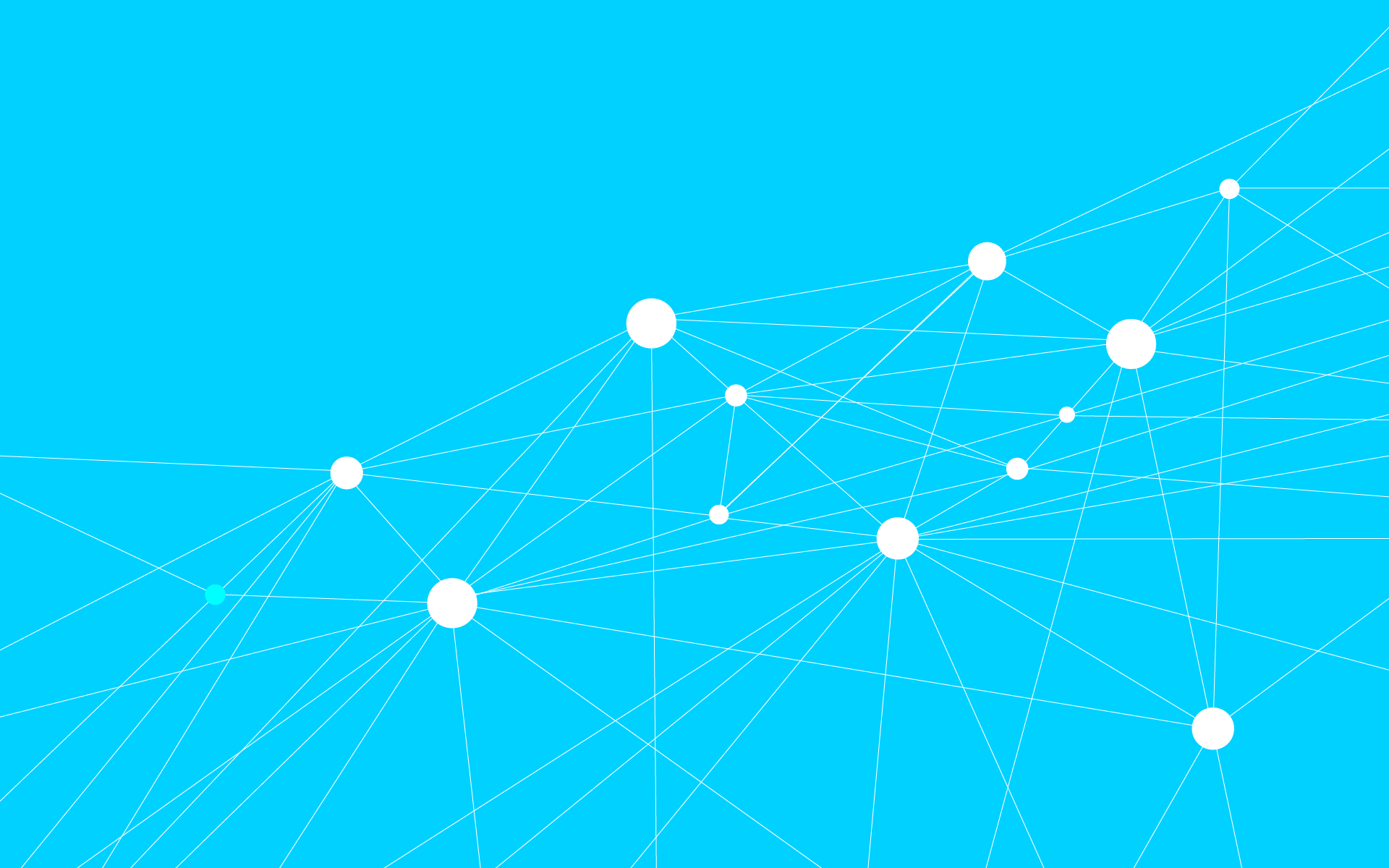 Le Deep Learning
LES APPLICATIONS DU MACHINE LEARNING EN BIG DATA
Une application pour identifier les facteurs déclencheurs de migraines
IBM et la prise de notes dans le domaine médical
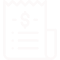 Le e-commerce et l’exemple Amazon
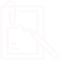 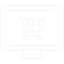 Les spams de nos
 boîtes mails
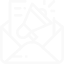 Conclusion